44th International Conference on Software Engineering Demonstration
Common Data Guided Crash Injection for Cloud Systems
Yu Gao, Dong Wang, Qianwang Dai, Wensheng Dou, Jun Wei
Institute of Software, Chinese Academy of Sciences
University of Chinese Academy of Sciences
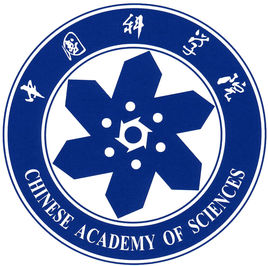 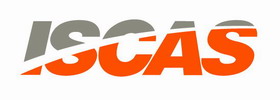 [Speaker Notes: Hello, I’m Yu, from Institute of Software, Chinese Academy of Sciences.
I’m going to introduce our work: Common Data Guided Crash Injection for Cloud Systems]
Node Crashes are Inevitable in Cloud Systems
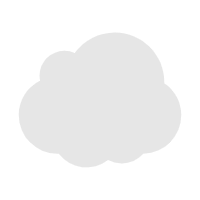 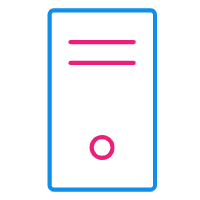 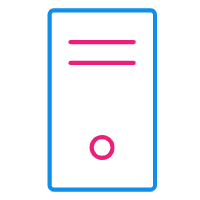 Hardware failures
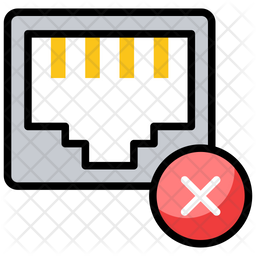 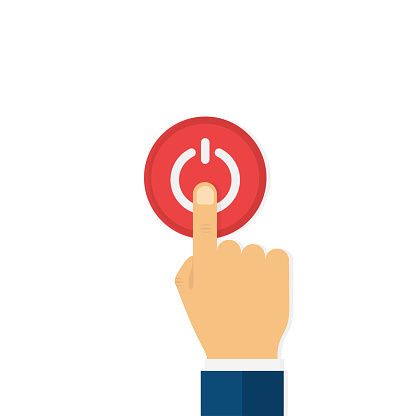 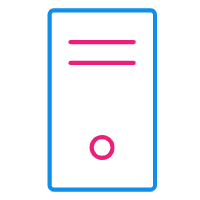 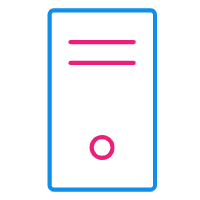 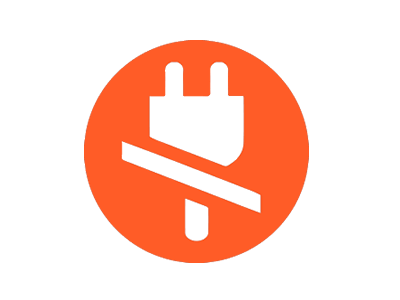 Scheduled restart
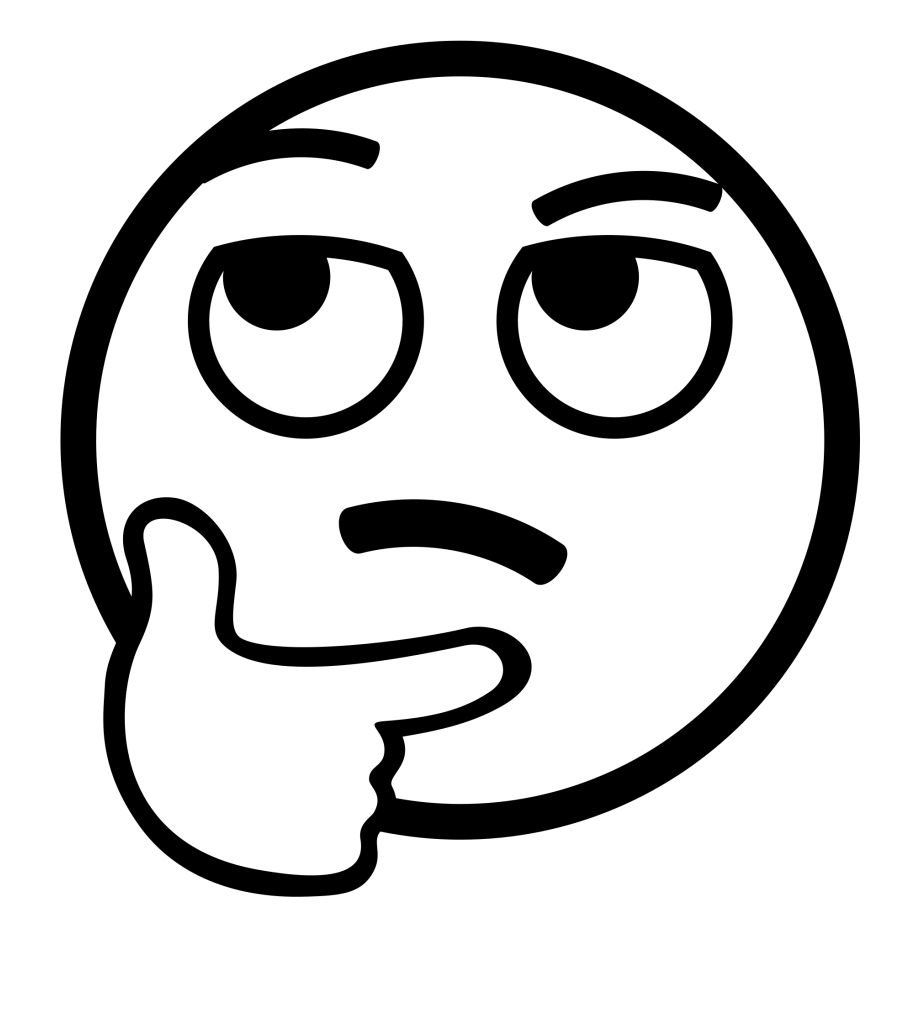 Power failures
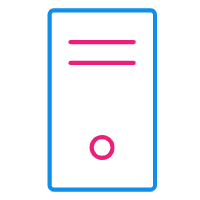 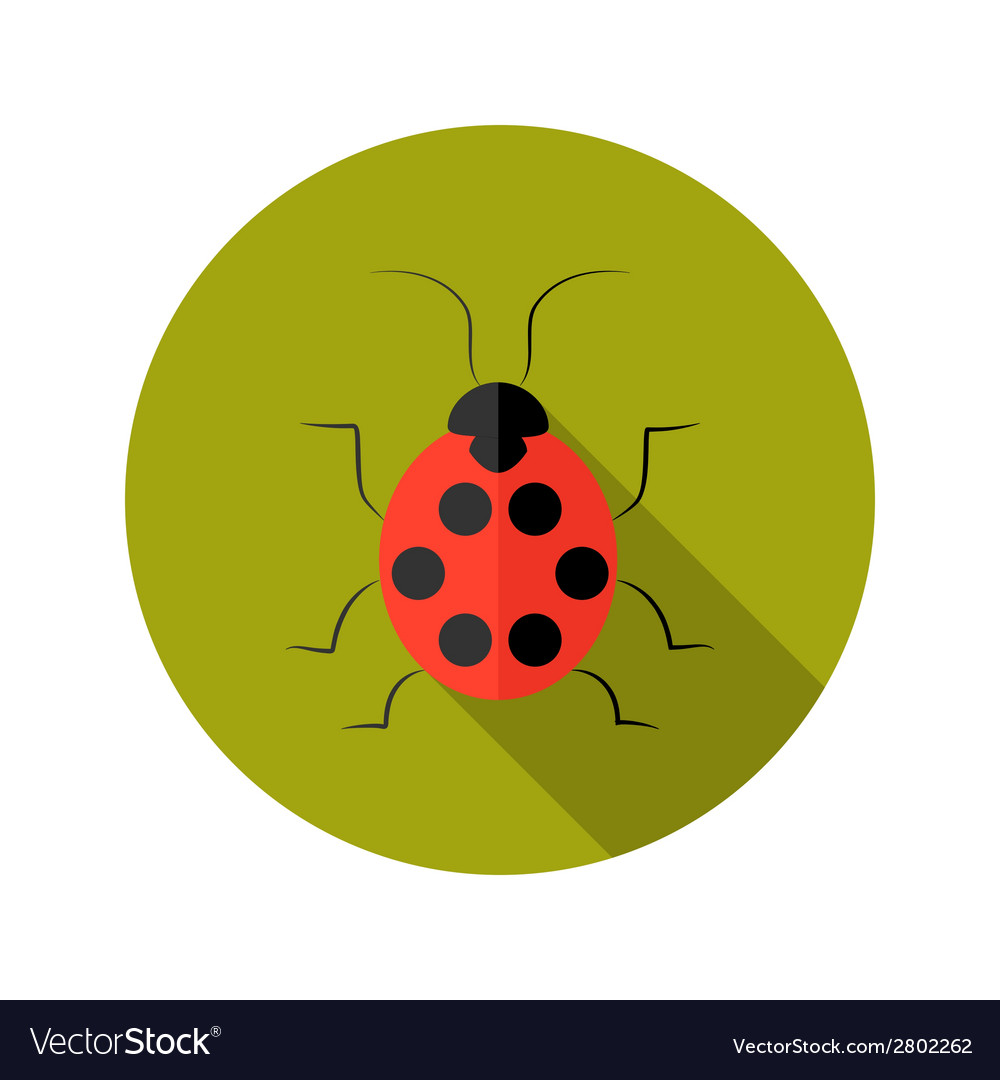 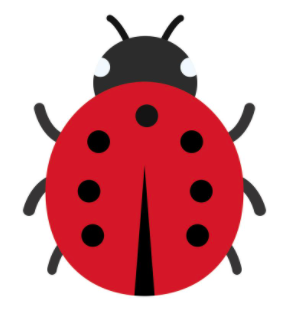 Software bugs
[Speaker Notes: For modern cloud systems, Node Crashes are always Inevitable  [ɪnˈevɪtəbl].
A node can crash due to Power failures, [ˈfeɪljə(r)z]  Hardware failures, Software bugs and so on.
As the number of nodes in a cloud system increases, node failures become normal.]
Crash Recovery
Recovery must be a first-class operation of distributed systems[1]
Various crash recovery mechanisms are introduced into cloud systems
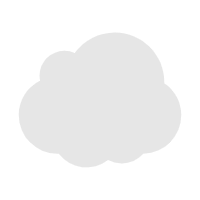 We are designed to tolerate crashes of partial nodes!
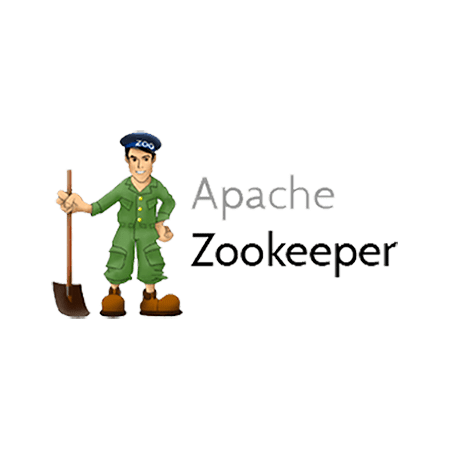 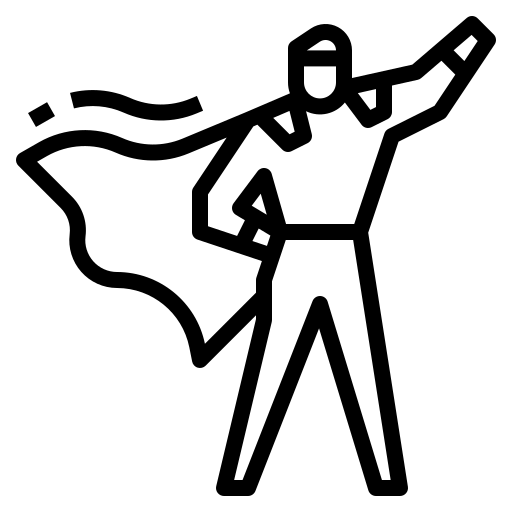 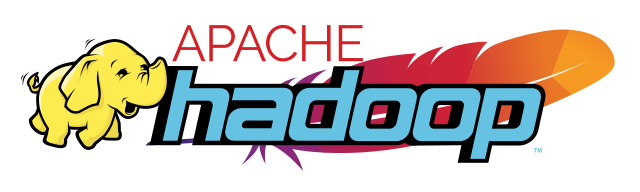 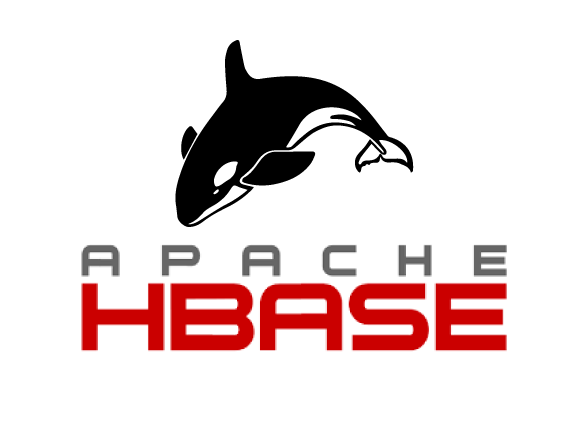 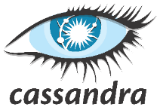 [1] Brian F. Cooper et al., “Benchmarking cloud serving systems with YCSB”, SoCC’10.
[Speaker Notes: To combat node crashes and support high availability and high reliability for end users,
developers introduce various crash recovery mechanisms into cloud systems.
In other words, modern cloud systems, such as Hadoop, zookeeper, hbase and Cassandra, are designed to correctly recover from crashes of partial nodes.]
Crash Recovery Bugs
Recovery must be a first-class operation of distributed systems[1]
Crash recovery code can be buggy and result in catastrophic failures
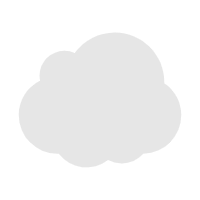 In fact, we cannot explore all crash scenarios ……
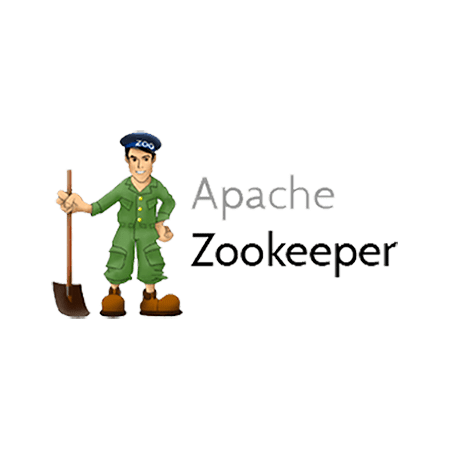 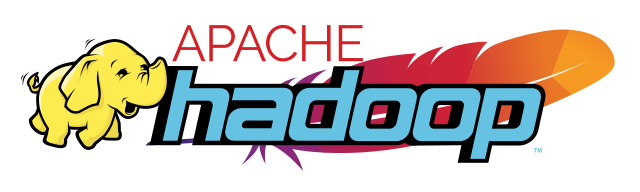 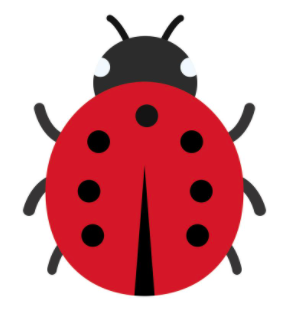 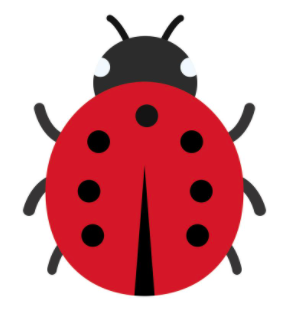 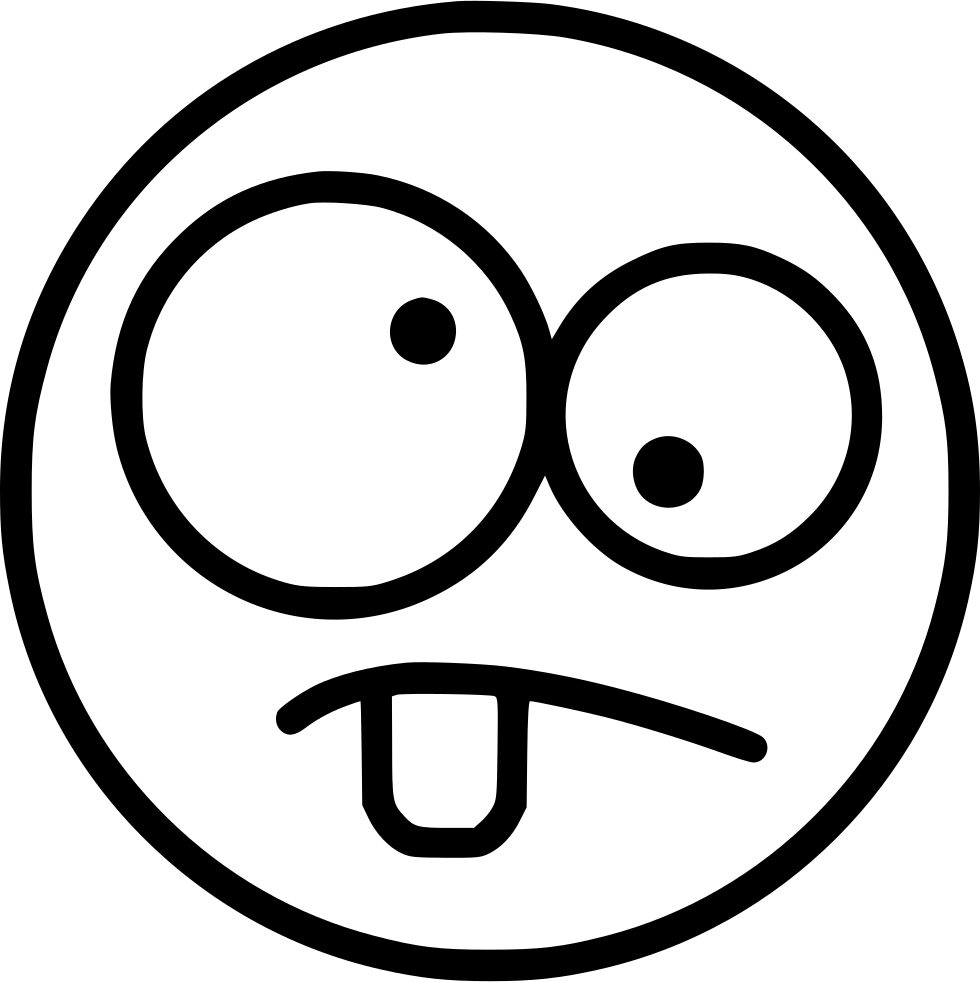 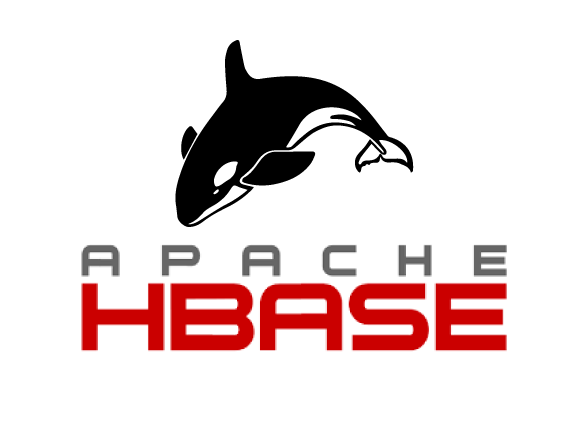 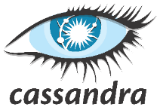 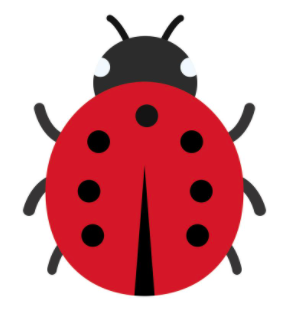 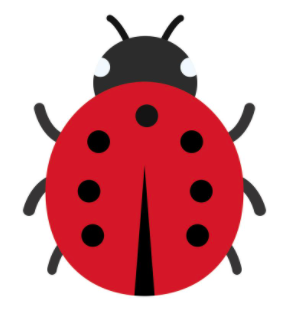 Crash Recovery Bugs
[1] Brian F. Cooper et al., “Benchmarking cloud serving systems with YCSB”, SoCC’10.
[Speaker Notes: Unfortunately, those crash recovery mechanisms and their corresponding implementations can be buggy and result in catastrophic failures  [ˈfeɪljə(r)z] . 
We refer bugs that lie in incorrect crash recovery code as crash recovery bugs.
For cloud system developers, it’s challenging to avoid crash recovery bugs since it’s difficult to explore all crash scenarios [sɪˈnɑːrɪəʊz].]
A Crash Recovery Bug Triggered by a Node Crash
ZOOKEEPER-1653
[Speaker Notes: First, let me use a real-word bug from zookeeper to explicate [ˈeksplɪkeɪt]  how a node crash eventually triggers a crash recovery bug.]
A Crash Recovery Bug Triggered by a Node Crash
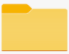 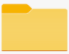 follower’s snapshot
follower’s currentEpoch
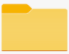 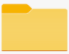 epoch:2
epoch:1
epochOfZxid:1
ZOOKEEPER-1653
[Speaker Notes: At beginning, the epoch of current leader is 2.
And the epoch values stored in two files, that is, snapshot file and currentEpoch file in a follower side are both 1.]
A Crash Recovery Bug Triggered by a Node Crash
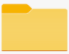 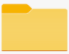 follower’s snapshot
follower’s currentEpoch
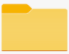 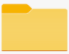 epoch:2
epoch:1
epochOfZxid:1
①LEADERINFO
{newEpoch:2}
newEpoch:2
ZOOKEEPER-1653
[Speaker Notes: When the follower node is started, （click）it will receive the LEADERINFO message from current leader, and get new epoch value 2.]
A Crash Recovery Bug Triggered by a Node Crash
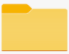 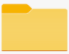 follower’s snapshot
follower’s currentEpoch
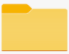 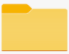 epoch:2
epoch:1
epochOfZxid:1
①LEADERINFO
{newEpoch:2}
newEpoch:2
② snapshot
{epochOfZxid:2}
epochOfZxid:2
ZOOKEEPER-1653
[Speaker Notes: Then, the follower node receives the snapshot from leader for synchronization. 
The epoch of the newest transaction id in the snapshot, that is, epochOfZxid, is also 2.]
A Crash Recovery Bug Triggered by a Node Crash
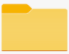 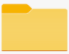 follower’s snapshot
follower’s currentEpoch
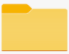 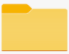 epoch:2
epoch:1
epochOfZxid:1
①LEADERINFO
{newEpoch:2}
newEpoch:2
② snapshot
{epochOfZxid:2}
epochOfZxid:2
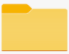 ③TakeSnapshot
{epochOfZxid:2}
epochOfZxid:2
ZOOKEEPER-1653
[Speaker Notes: After synchronizing with leader, the follower node takes a snapshot of its current data state.]
A Crash Recovery Bug Triggered by a Node Crash
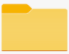 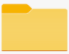 follower’s snapshot
follower’s currentEpoch
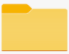 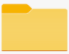 epoch:2
epoch:1
epochOfZxid:1
①LEADERINFO
{newEpoch:2}
newEpoch:2
② snapshot
{epochOfZxid:2}
epochOfZxid:2
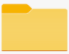 ③TakeSnapshot
{epochOfZxid:2}
epochOfZxid:2
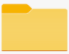 ④SetCurrentEpoch
{newEpoch :2}
epoch:2
ZOOKEEPER-1653
[Speaker Notes: Then, the follower node persists the new epoch value 2 to the currentEpoch file.]
A Crash Recovery Bug Triggered by a Node Crash
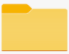 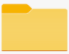 follower’s snapshot
follower’s currentEpoch
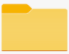 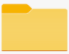 epoch:2
epoch:1
epochOfZxid:1
①LEADERINFO
{newEpoch:2}
newEpoch:2
② snapshot
{epochOfZxid:2}
epochOfZxid:2
inconsistent
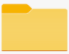 ③TakeSnapshot
{epochOfZxid:2}
epochOfZxid:2
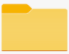 ④SetCurrentEpoch
{newEpoch :2}
epoch:2
ZOOKEEPER-1653
[Speaker Notes: When follower crashes between operation 3 and operation 4, the newest epoch value stored in the snapshot file and the epoch value stored in the currentEpoch file will be inconsistent.]
A Crash Recovery Bug Triggered by a Node Crash
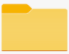 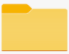 follower’s snapshot
follower’s currentEpoch
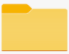 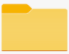 epoch:2
epoch:1
epochOfZxid:1
①LEADERINFO
{newEpoch:2}
newEpoch:2
② snapshot
{epochOfZxid:2}
epochOfZxid:2
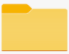 ③TakeSnapshot
{epochOfZxid:2}
epochOfZxid:2
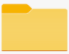 ④SetCurrentEpoch
{newEpoch :2}
epoch:2
ZOOKEEPER-1653
[Speaker Notes: When we restart the follower node,]
A Crash Recovery Bug Triggered by a Node Crash
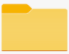 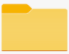 follower’s snapshot
follower’s currentEpoch
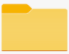 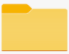 epoch:2
epoch:1
epochOfZxid:1
①LEADERINFO
{newEpoch:2}
newEpoch:2
② snapshot
{epochOfZxid:2}
epochOfZxid:2
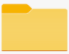 ③TakeSnapshot
{epochOfZxid:2}
epochOfZxid:2
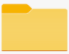 ④SetCurrentEpoch
{newEpoch :2}
epoch:2
epochOfZxid:2
currentEpoch:1
ZOOKEEPER-1653
[Speaker Notes: It will read inconsistent epoch value from these two files]
A Crash Recovery Bug Triggered by a Node Crash
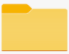 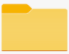 follower’s snapshot
follower’s currentEpoch
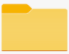 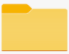 epoch:2
epoch:1
epochOfZxid:1
①LEADERINFO
{newEpoch:2}
newEpoch:2
② snapshot
{epochOfZxid:2}
epochOfZxid:2
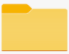 ③TakeSnapshot
{epochOfZxid:2}
epochOfZxid:2
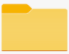 ④SetCurrentEpoch
{newEpoch :2}
epoch:2
epochOfZxid:2
A crash recovery bug!
currentEpoch:1
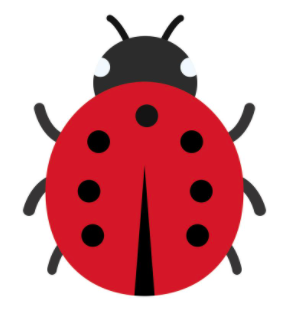 ZOOKEEPER-1653
epochOfZxid > currentEpoch, exiting abnormally
[Speaker Notes: And kill itself due to the epoch value of the newest transaction id is larger than the current epoch value.
Therefore, a crash recovery bug occurs.]
Existing Crash Recovery Bug Detection Tools
Distributed model checkers: FlyMC[1], SAMC[2]
Fault injection framework
Random fault injection: Jepsen[3], ChaosMonkey[4]
Systematic fault injection: Fate[5] 
Consider special crash scenarios
FCatch[6], CrashTuner[7]
They cannot detect crash recovery bugs triggered by inconsistent system states!
[1] Jeffrey F. Lukman et al. “FlyMC: Highly Scalable Testing of Complex Interleavings in Distributed Systems”, EuroSys ‘19.
[2] Tanakorn Leesatapornwongsa et al., “SAMC: Semantic-Aware Model Checking for Fast Discovery of Deep Bugs in Cloud Systems”, OSDI’14.
[3] https://github.com/jepsen-io/Jepsen.
[4] https://github.com/Netflix/SimianArmy/wiki/Chaos-Monkey.
[5] Haryadi S. Gunawi et al., “FATE and DESTINI: A Framework for Cloud Recovery Testing”, NSDI’11
[6] Haopeng Liu et al., “FCatch : Automatically Detecting Time-of-fault Bugs in Cloud Systems”, ASPLOS’18.
[7] Jie Lu et al., “CloudRaid : Hunting Concurrency Bugs in the Cloud via Log-Mining”, ESEC/FSE’18.
[Speaker Notes: Existing cloud bug detection tools are not effective in detecting crash recovery bugs triggered by inconsistent system states.
For example, distributed model checkers suffer from the state space explosion  [ɪkˈspləʊʒn] problem. 
Random fault injection hopes to hit small bug-triggering time windows through many tries.
Systematic fault injection approach has to explore [ɪkˈsplɔː(r)] huge fault injection space.
Other approaches focus on special crash scenarios. For example, Fcatch focuses on time of fault bugs, CrashTuner focuses on the crash when a node accesses a meta-info variable.
(click) All of these works cannot detect crash recovery bugs triggered by inconsistent system states! 

总的问题弹框，落足不能导向性的。。。
左对齐]
Main Observation
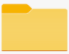 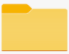 A node in a cloud system can store data in multiple places.
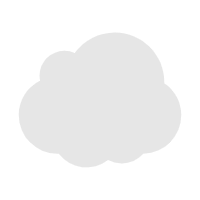 distributed file system
distributed key-value store
local file system
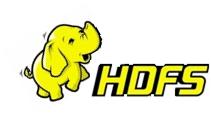 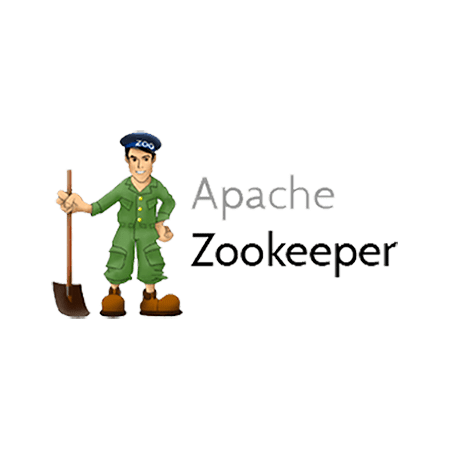 data flow
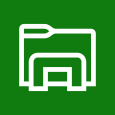 …
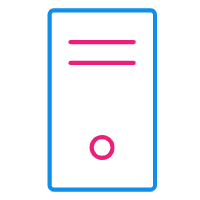 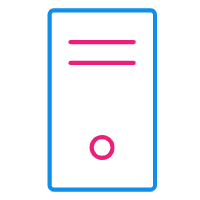 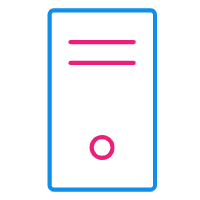 data
data
data
storage system
volatile  memory
volatile  memory
volatile  memory
data
data
[Speaker Notes: We observe that a node in a cloud system can store a piece of data in multiple [ˈmʌltɪpl] places.
For example, a node can store data to another node through messages.
A node can also store data to different paths in a storage system, such as a local file system, a distributed system, a distributed key-value store and so on.]
Main Observation
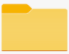 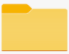 Node crashes can leave a cloud system in inconsistent states, which are more likely to trigger crash recovery bugs.
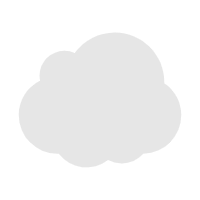 distributed file system
distributed key-value store
local file system
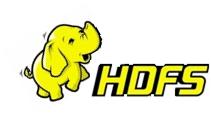 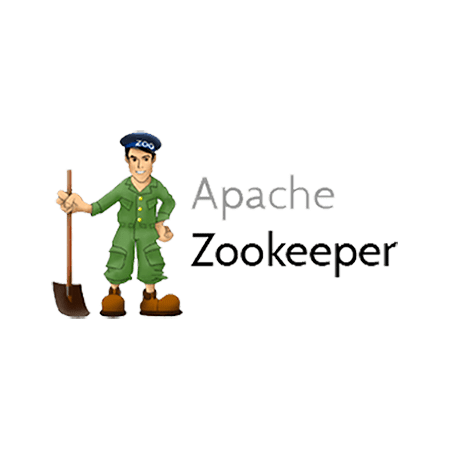 data flow
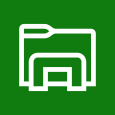 …
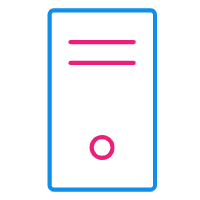 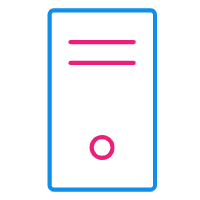 ?
?
storage system
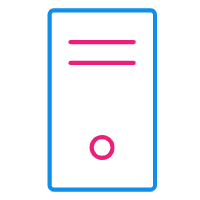 volatile  memory
volatile  memory
?
?
Previously stored data will not disappear when the node crashes!
[Speaker Notes: When a node crashes, it will lose its in-memory states immediately. However, the data previously  stored on other alive nodes and storage systems through I/O operations will not disappear.
Then node crashes that happen at specific time can leave a cloud system in inconsistent states.  Crash recovery bugs are more likely to occur in these inconsistent states.]
Deminer: Common Data Guided Crash Injection
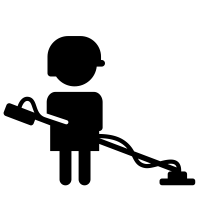 [Speaker Notes: Based on the previous observation, we propose a new approach, deminer, to perform common data guided crash injection and expose crash recovery bugs triggered by inconsistent system states.]
Deminer: Common Data Guided Crash Injection
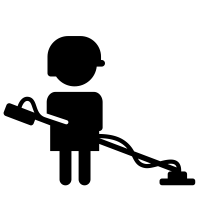 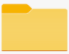 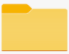 follower’s snapshot
follower’s currentEpoch
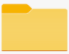 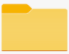 epoch:1
epochOfZxid:1
epoch:2
①LEADERINFO
{newEpoch:2}
newEpoch:2
② snapshot
{epochOfZxid:2}
epochOfZxid:2
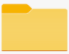 epochOfZxid:2
③TakeSnapshot
{epochOfZxid:2}
related operation pair
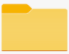 epoch:2
④SetCurrentEpoch
{newEpoch :2}
Stage 1: Identify related operation pairs that store common data to different places.
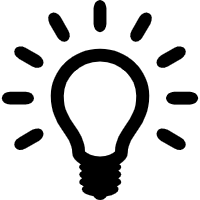 [Speaker Notes: First, deminer identifies related operation pairs that store common data to different places.]
Deminer: Common Data Guided Crash Injection
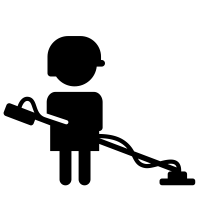 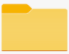 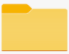 follower’s snapshot
follower’s currentEpoch
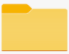 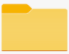 epoch:1
epochOfZxid:1
epoch:2
①LEADERINFO
{newEpoch:2}
newEpoch:2
② snapshot
{epochOfZxid:2}
epochOfZxid:2
inconsistent
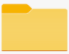 epochOfZxid:2
③TakeSnapshot
{epochOfZxid:2}
related operation pair
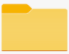 epoch:2
④SetCurrentEpoch
{newEpoch :2}
Stage 2: Inject node crashes/reboots to interrupt the execution of related operation pairs
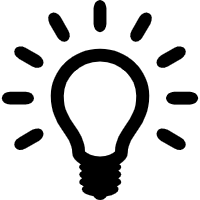 [Speaker Notes: Then, deminer injects node crashes and corresponding reboots to interrupt the execution  [ˌeksɪˈkjuːʃn]  of related operation pairs to cause inconsistent system states, and checks if the cloud system can correctly recover from these inconsistent states.]
Deminer Overview
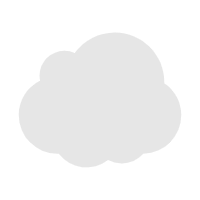 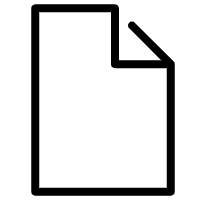 fault injection engine
bug reports
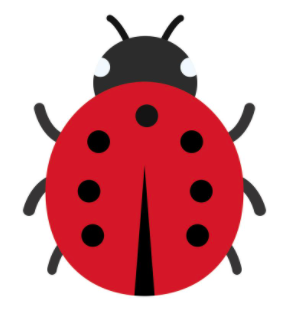 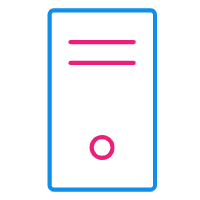 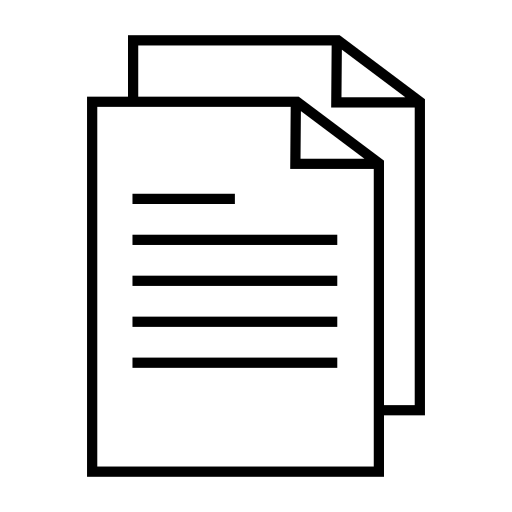 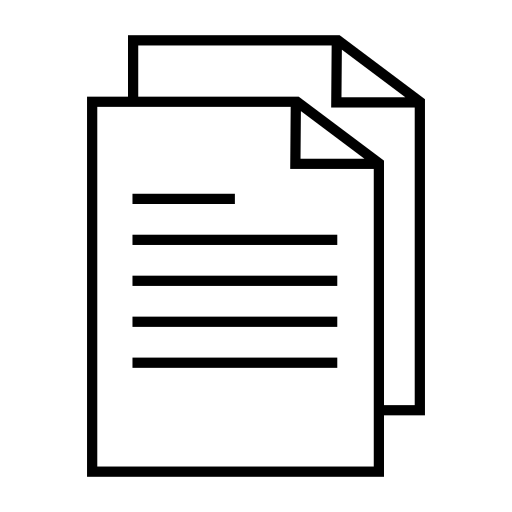 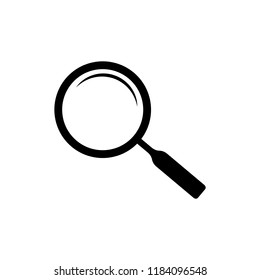 data flow
execution trace
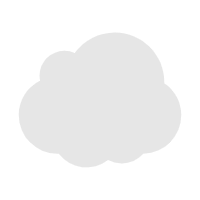 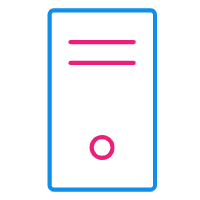 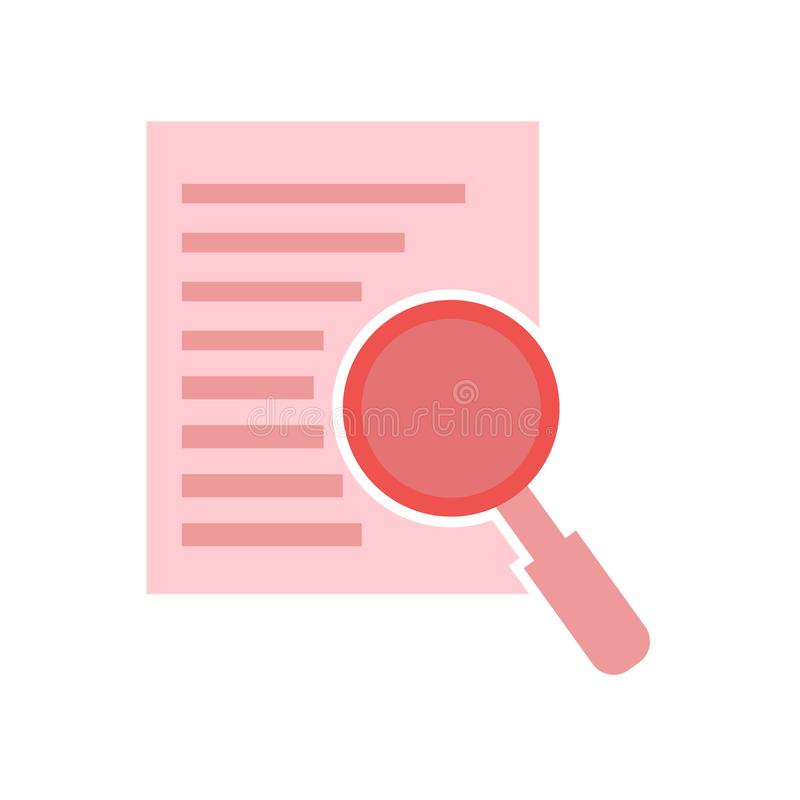 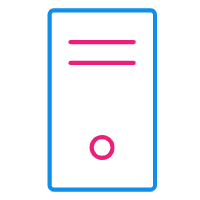 checker
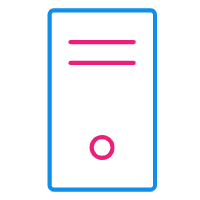 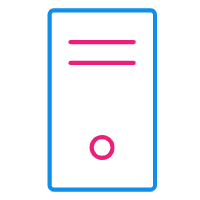 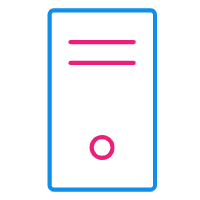 storage system
storage system
Trace Data Usage at Run Time
Identify Related Operation Pairs
Perform Crash/Reboot Injection Testing
Step 3
Step 1
Step 2
[Speaker Notes: So here you see, deminer includes three steps.
In first step, deminer traces data usage at run time.
In second step, deminer identifies related operation pairs based on the execution  [ˌeksɪˈkjuːʃn]  trace.
In third step, deminer performs crash/reboot injection testing according to the identified related operation pairs.
I’ll explain these steps one by one.]
Step 1: Data Usage Tracing
Data can be propagated within and among nodes, and can be used by multiple operations.
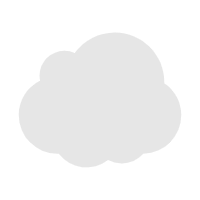 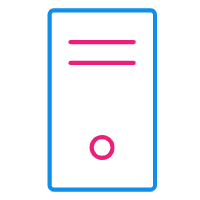 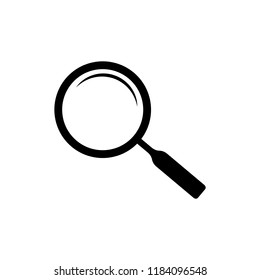 data flow
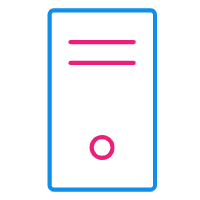 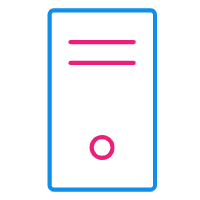 🤔
storage system
[Speaker Notes: In data usage tracing step, we should note that for cloud systems, data can be propagated within and among nodes, and can be used by multiple operations.]
Step 1: Data Usage Tracing
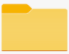 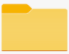 follower-snapshot
follower-currentEpoch
Use message IDs to perform inter-node data tracking
epoch:2
① LEADERINFO
{newEpoch:2}
newEpoch:2
② snapshot
{epochOfZxid:2}
epochOfZxid:2
③ TakeSnapshot
{epochOfZxid:2}
④ SetCurrentEpoch
{newEpoch :2}
[Speaker Notes: To  perform inter-node data tracking, deminer adds a unique message id for every message.]
Step 1: Data Usage Tracing
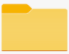 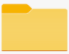 follower-snapshot
follower-currentEpoch
Use message IDs to perform inter-node data tracking
epoch:2
① LEADERINFO
{newEpoch:2, msgID1}
newEpoch:2
② snapshot
{epochOfZxid:2, msgID2}
epochOfZxid:2
③ TakeSnapshot
{epochOfZxid:2}
④ SetCurrentEpoch
{newEpoch :2}
[Speaker Notes: By using message ids, deminer can pair a message sending point with its corresponding message receiving point.
As shown in the figure, deminer adds msgID1 for the leaderinfo message, and adds msgid2 for the snapshot message.]
Step 1: Data Usage Tracing
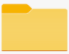 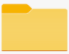 follower-snapshot
follower-currentEpoch
Use dynamic taint propagation to perform intra-node data tracking
taint:file-X
epoch:2
① LEADERINFO
{newEpoch:2, msgID1}
taint:msgID1-Y
newEpoch:2
Perform byte-level taint propagation based on Phosphor[1].
② snapshot
{epochOfZxid:2, msgID2}
taint:msgID2-Z
epochOfZxid:2
③ TakeSnapshot
{epochOfZxid:2}
④ SetCurrentEpoch
{newEpoch :2}
[1] Jonathan Bell and Gail Kaiser, “Phosphor: Dynamic Taint Tracking for the JVM”, OOPSLA’14.
[Speaker Notes: To  perform intra-node data tracking, deminer uses dynamic taint propagation.
To be specific, (click) deminer generates unique taints for each data obtained from specific files or messages.
(click) And then deminer performs byte-level taint propagation based on phosphor, a dynamic taint tracking system for the Java Virtual [ˈvɜːtʃuəl]  Machine (JVM).
As shown in the figure, (click) in leader side, the taint of epoch 2 can be propagated to two message sending operations 1 and operations 2.
In follower side, (click)  the taint of newEpoch 2 can be propagated to the file write operation 4, and (click)  the taint of epochOfZxid 2 can be propagated to the file write operation 3.]
Step 1: Data Usage Tracing
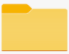 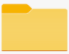 follower-snapshot
follower-currentEpoch
Record I/O write operations and corresponding info to generate execution trace
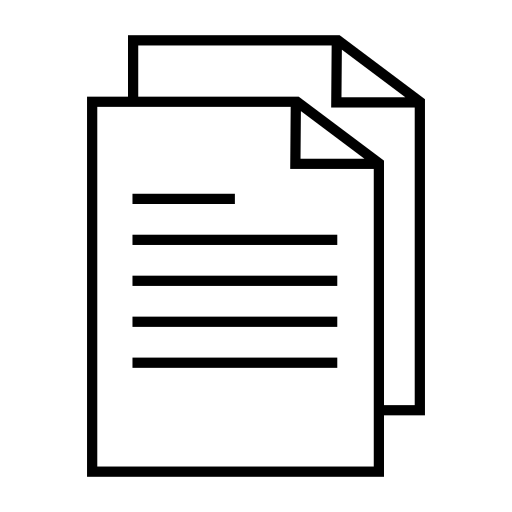 taint:file-X
epoch:2
execution trace
① LEADERINFO
{newEpoch:2, msgID1}
taint:msgID1-Y
newEpoch:2
Record ①
② snapshot
{epochOfZxid:2, msgID2}
taint:msgID2-Z
epochOfZxid:2
Record ②
Record ③
③ TakeSnapshot
{epochOfZxid:2}
Record ④
④ SetCurrentEpoch
{newEpoch :2}
[Speaker Notes: Finally, Deminer will record every I/O write operation and its corresponding information to generate execution  [ˌeksɪˈkjuːʃn]  trace. These I/O write operations, including message sending operations and file write operations, could store data outside a node.
For the example shown in the figure, (click) Deminer records two message sending operations 1 and 2 performed by the leader node, and (click) records two file write operations 3 and 4 performed by the follower node.]
Step 2: Related Operation Pair Identification
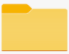 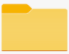 follower-snapshot
follower-currentEpoch
Perform offline analysis to identify related I/O write operation pairs
epoch:2
① LEADERINFO
{newEpoch:2}
newEpoch:2
② snapshot
{epochOfZxid:2}
epochOfZxid:2
execution trace
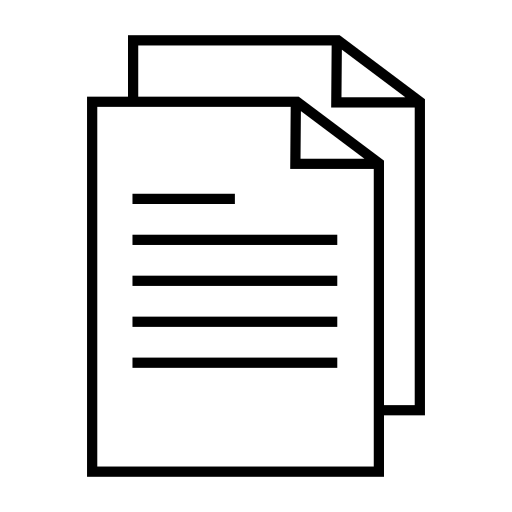 related operation pair: (③, ④)
performed by the same node
use common data
have different storage destinations
③ TakeSnapshot
{epochOfZxid:2}
op ①
op ②
op ③
op ④
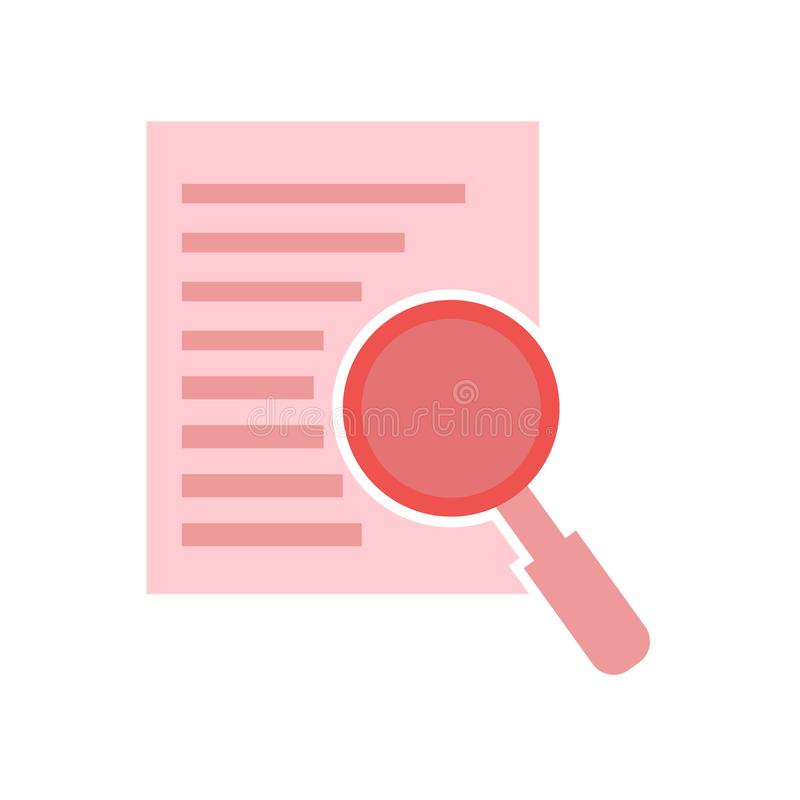 ④ SetCurrentEpoch
{newEpoch :2}
[Speaker Notes: In Related Operation Pair Identification step, deminer analyzes execution  [ˌeksɪˈkjuːʃn]  trace to identify related operation pairs (click) .
For example, (click) deminer will identify operation 3 and operation 4 as a related operation pair.
The two I/O write operations in a related operation pair should (click) be performed by the same node, (click) use common data, and (click) have different storage destinations.
For operation 3 and operation 4, they are both performed by the follower node, (click) (click)  they use common data epoch 2 propagated from the leader node, and  they write to two different local files.]
Step 3: Crash/Reboot Injection Testing
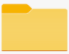 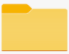 follower-snapshot
follower-currentEpoch
Inject crashes/reboots to interrupt the execution of related operation pairs
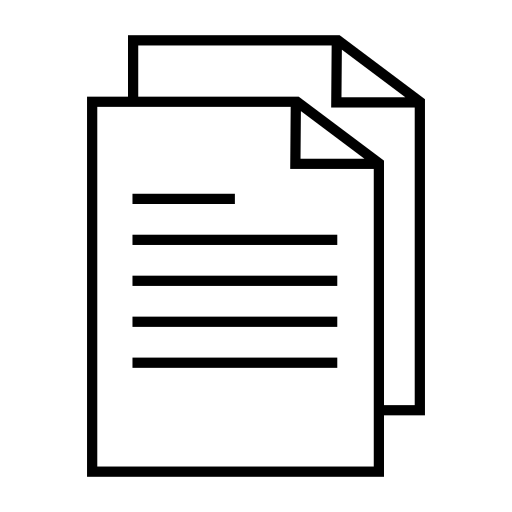 epoch:2
① LEADERINFO
{newEpoch:2}
newEpoch:2
② snapshot
{epochOfZxid:2}
epochOfZxid:2
inconsistent
related operation pairs
③ TakeSnapshot
{epochOfZxid:2}
fault injection engine
④ SetCurrentEpoch
{newEpoch :2}
crash after ③ and right before  ④
[Speaker Notes: In Crash/Reboot Injection Testing stage, deminer injects crashes and corresponding reboots to interrupt the execution  [ˌeksɪˈkjuːʃn]  of related operation pairs.
Here, (click) deminer will crash the follower node after operation 3 and  right before operation 4. After a while, (click) deminer reboots the follower node. Since the second I/O write operation in a related operation pair will disappear due to the node crash, (click)  the cloud system could enter an inconsistent system state.]
Step 3: Crash/Reboot Injection Testing
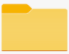 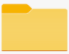 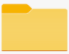 follower-snapshot
follower-currentEpoch
follower-currentEpoch
Check failure symptoms to confirm bugs
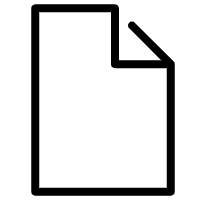 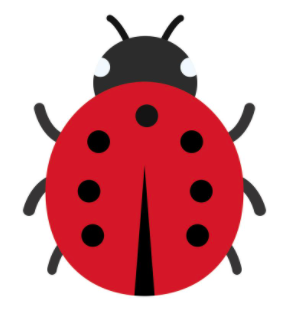 bug reports
epoch:2
① LEADERINFO
{newEpoch:2}
follower crashes!
newEpoch:2
predefined checkers
node crashes
FATAL entries, ERROR entries, and exceptions in execution logs
returning error code
② snapshot
{epochOfZxid:2}
epochOfZxid:2
③ TakeSnapshot
{epochOfZxid:2}
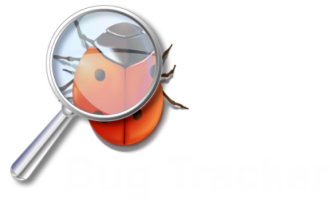 ④ SetCurrentEpoch
{newEpoch :2}
epochOfZxid > currentEpoch, exiting abnormally
[Speaker Notes: Later, deminer uses predefined checkers to check failure  [ˈfeɪljə(r)]  symptoms to confirm crash recovery bugs.
Our predefined checkers check both general failures  [ˈfeɪljə(r)z] such as node crashes, and operation-specific failures such as returning error code.
(click) If current test fails to pass the checker, deminer will generate a bug report.]
Usage of Deminer: A Command Line Tool
[Speaker Notes: We implement our deminer approach as a command line tool.]
Usage of Deminer: A Command Line Tool
$ java -jar Deminer.jar -forJava ~/java/jdk1.8.0_271 jre-inst
Instrumented JRE
Instrumented JRE
① Generate an instrumented version of the runtime environment.
[Speaker Notes: To use deminer, we first need to run a command to generate an instrumented version of the runtime environment.]
Usage of Deminer: A Command Line Tool
#related configuration file
export DEMINER_OPTS="-Xbootclasspath/a:/home/Deminer.jar -javaagent:/home/Deminer.jar=useTool=true,recordPhase=true,recordPath=/home/exec-trace/" 
export SERVER_JVMFLAGS="$SERVER_JVMFLAGS $DEMINER_OPTS“
$ sh runWorkload.sh
execution trace
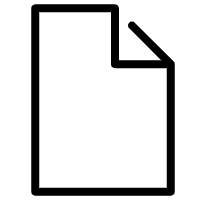 ② Run the workload at tracing mode.
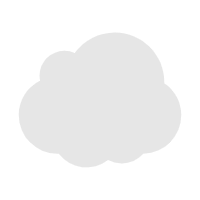 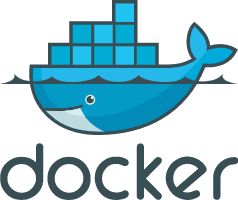 Deminer-tracing
Cloud System
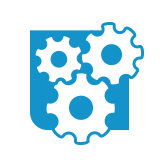 recordPhase=true
Instrumented JRE
Instrumented JRE
workload
① Generate an instrumented version of the runtime environment.
[Speaker Notes: Then we run a workload at tracing mode.  We can configure every node of the target system to use the instrumented JRE and include the Deminer as the Java agent with a JVM argument.]
Usage of Deminer: A Command Line Tool
$ java -cp Deminer.jar <analysis_main_class> <trace_path> <node_ip> <output_path>
③ Perform off-line analysis
Deminer
offline analyzer
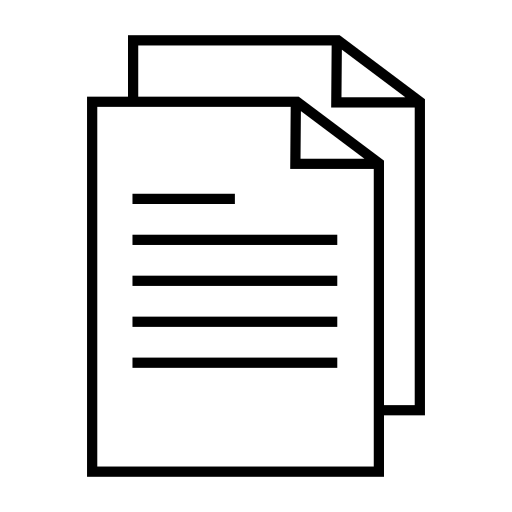 related operation pairs
execution trace
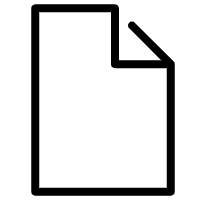 ② Run the workload at tracing mode.
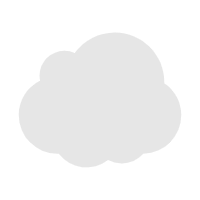 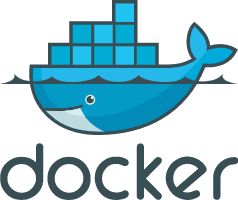 Deminer-tracing
Cloud System
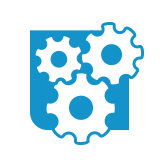 recordPhase=true
Instrumented JRE
Instrumented JRE
workload
① Generate an instrumented version of the runtime environment.
[Speaker Notes: After collecting execution [ˌeksɪˈkjuːʃn]  traces from every node, we can run a command to perform offline analysis.]
Usage of Deminer: A Command Line Tool
$ java -cp Deminer.jar <triggering_main_class> <listening_port> <cfg_file_path>
④ Crash/reboot injection
③ Perform off-line analysis
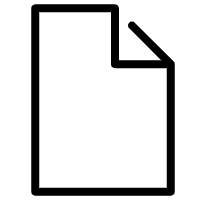 Deminer
offline analyzer
Deminer
fault injection engine
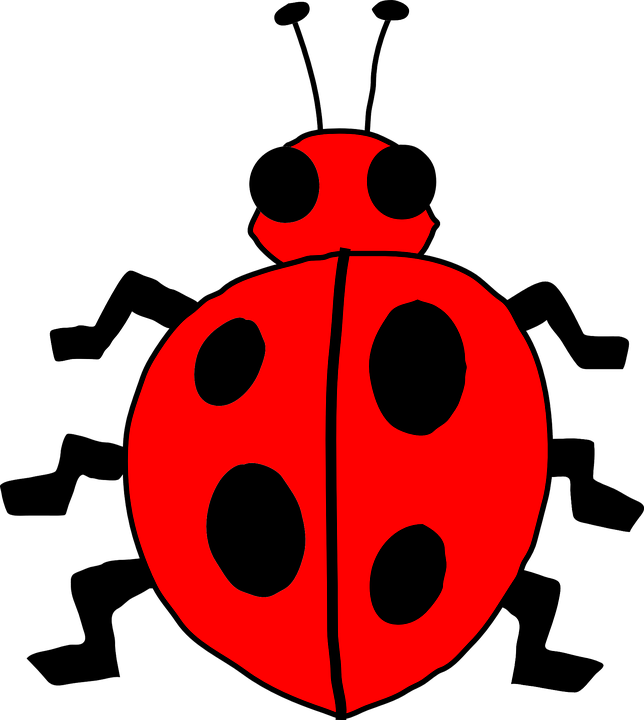 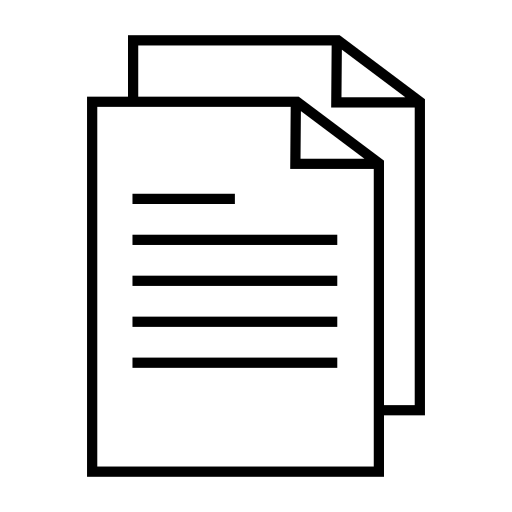 bug reports
related operation pairs
execution trace
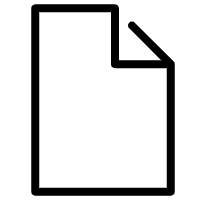 run-time info
② Run the workload at tracing mode.
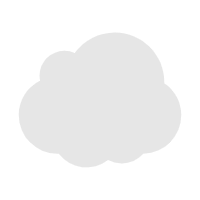 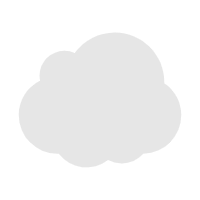 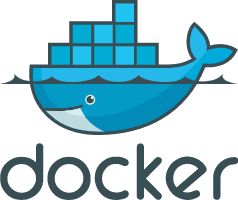 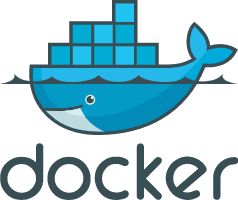 Deminer-tracing
Deminer-triggering
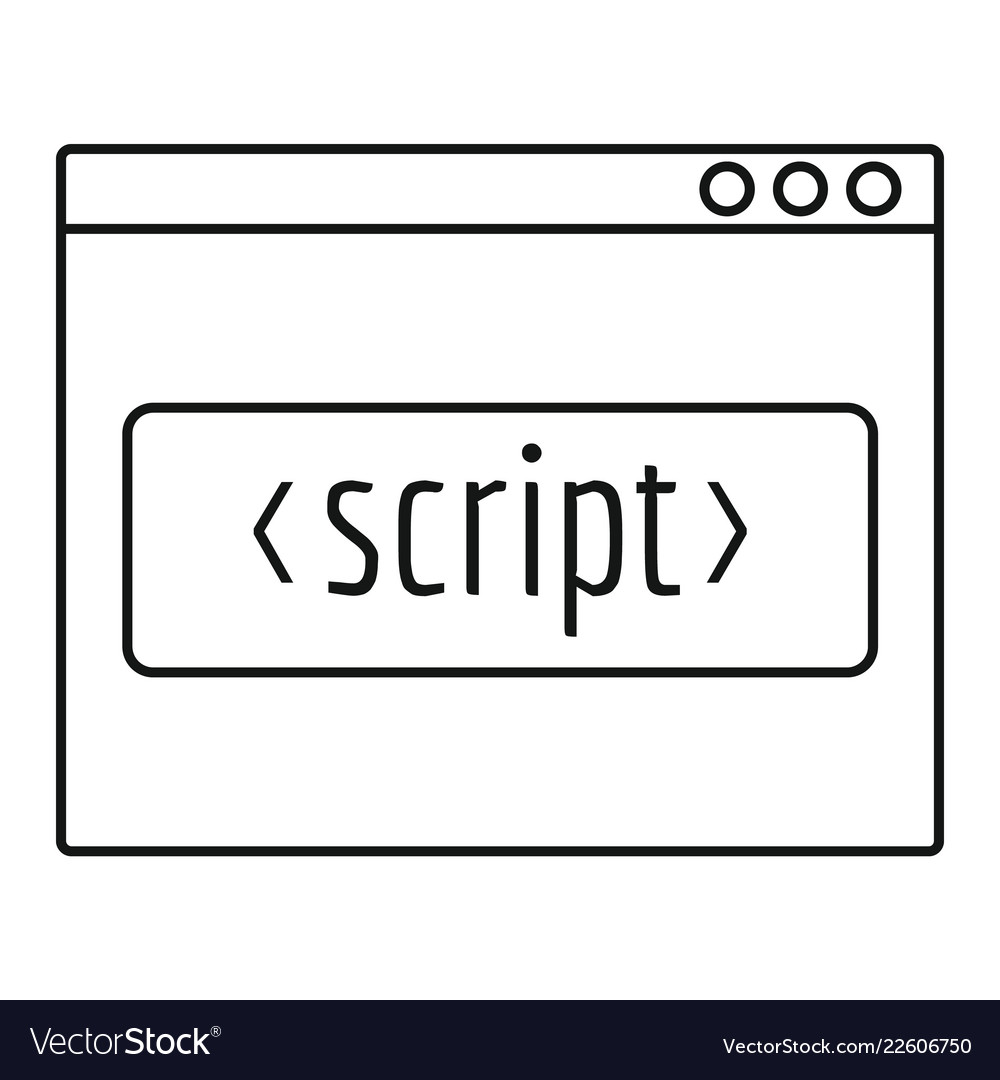 Cloud System
Cloud System
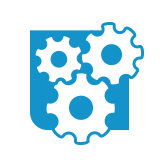 checker
recordPhase=false
recordPhase=true
Instrumented JRE
Instrumented JRE
workload
① Generate an instrumented version of the runtime environment
[Speaker Notes: Finally, we can configure the target system to run at the triggering mode, and start deminer’s fault injection engine to perform crash injection testing.]
It is easy to use Deminer
Modify related configurations and run several commands to use deminer!
$ java -jar Deminer.jar -forJava ~/java/jdk1.8.0_271 jre-inst
#related configuration file
export DEMINER_OPTS="-Xbootclasspath/a:/home/Deminer.jar -javaagent:/home/Deminer.jar=useTool=true,recordPhase=true,recordPath=/home/exec-trace/" 
export SERVER_JVMFLAGS="$SERVER_JVMFLAGS $DEMINER_OPTS“
$ sh runWorkload.sh
$ java -cp Deminer.jar <analysis_main_class> <trace_path> <node_ip> <output_path>
$ java -cp Deminer.jar <triggering_main_class> <listening_port> <cfg_file_path>
Checkers used in our experiments contain at most 70 lines of code!
[Speaker Notes: As described before, it is easy to use Deminer. Testers only need to modify some related configurations and run several commands.
And the checkers used in our experiments contain at most 70 lines of code.]
Evaluation
Evaluate Deminer on three open-source cloud systems
Use common admin operations and user operations as workloads
[Speaker Notes: To evaluate Deminer’s effectiveness in detecting crash recovery bugs, We implement seven workloads and evaluate Deminer on three widely-used open-source distributed systems : ZooKeeper, HDFS and HBase. The workloads involve the startup process of the target system, common admin operations and user operations.]
Bug Detection Results
Deminer has detected 6 crash recovery bugs, including 5 unknown bugs.
Has been fixed in the newest version
A known bug, but the fix was not merged to the newest version.
[Speaker Notes: Deminer has detected 6 crash recovery bugs, including 5 unknown bugs. These bugs can cause cluster out of service, node downtime, operation failure  [ˈfeɪljə(r)] , data staleness and misleading error message.
Among them, (click) a zookeeper bug is a previously known bug, but the fix of it was not merged to the newest version.
(click) A hbase bug appears has been fixed in the newest version.
The experimental results shown that deminer is effective in detecting  crash recovery bugs.]
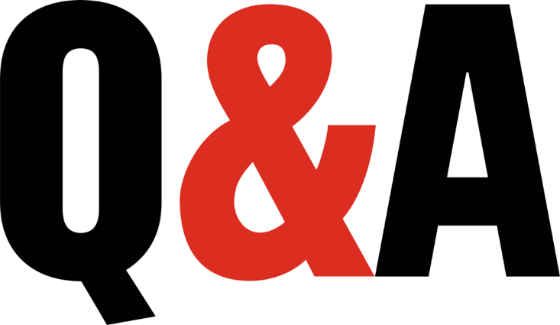 THANK YOU!